CSE 332 Data Abstractions:Data Races and Memory, Reordering, Deadlock,  Readers/Writer Locks, and Condition Variables (oh my!)
Kate Deibel
Summer 2012
August 6, 2012
CSE 332 Data Abstractions, Summer 2012
1
*ominous music*
The Final Exam
August 6, 2012
CSE 332 Data Abstractions, Summer 2012
2
The Final
It is next Wednesday, August 15
It will take up the entire class period

Is it comprehensive? Yes and No
Will primarily call upon only what we covered since the midterm (starting at sorting up through next Monday's lecture on minimum spanning trees)
Still, you will need to understand algorithmic analysis, big-Oh, and best/worst-case for any data structures we have discussed
You will NOT be doing tree or heap manipulations but you may (i.e., will) do some graph algorithms
July 11, 2012
CSE 332 Data Abstractions, Summer 2012
3
Specific Topics
Although the final is by no means finalized, knowing the following would be good:
How to do Big-Oh (yes, again!)
Best and worst case for all data structures and algorithms we covered
Sorting algorithm properties (in-place, stable)
Graph representations
Topological sorting
Dijkstra's shortest-path algorithm
Parallel Maps and Reductions
Parallel Prefix, Pack, and Sorting
ForkJoin Library code
Key ideas / high-level notions of concurrency
July 11, 2012
CSE 332 Data Abstractions, Summer 2012
4
Book, Calculator, and Notes
The exam is closed book

You can bring a calculator if you want

You can bring a limited set of notes:
One 3x5 index card (both sides)
Must be handwritten (no typing!)
You must turn in the card with your exam
July 11, 2012
CSE 332 Data Abstractions, Summer 2012
5
Some horses like wet tracks or dry tracks or muddy tracks…
More on RACE Conditions
August 6, 2012
CSE 332 Data Abstractions, Summer 2012
6
Races
A race condition occurs when the computation result depends on scheduling (how threads are interleaved on ≥1 processors)
Only occurs  if T1 and T2 are scheduled in a particular way
As programmers, we cannot control the scheduling of threads
Program correctness must be independent of scheduling

Race conditions are bugs that exist only due to concurrency 
No interleaved scheduling with 1 thread

Typically, the problem is some intermediate state that "messes up" a concurrent thread that "sees" that state

We will distinguish between data races and bad interleavings, both of which are types of race condition bugs
August 6, 2012
CSE 332 Data Abstractions, Summer 2012
7
Data Races
A data race is a type of race condition that can happen in two ways:
Two threads potentially write a variable at the same time
One thread potentially write a variable while another reads 

Not a race: simultaneous reads provide no errors

Potentially is important
We claim that code itself has a data race independent of any particular actual execution 

Data races are bad, but they are not the only form of race conditions
We can have a race, and bad behavior, without any data race
August 6, 2012
CSE 332 Data Abstractions, Summer 2012
8
Stack Example
class Stack<E> {
  private E[] array = (E[])new Object[SIZE];
  int index = -1;
  synchronized boolean isEmpty() { 
    return index==-1; 
  }
  synchronized void push(E val) {
	  array[++index] = val;
  }
  synchronized E pop() {
	  if(isEmpty())
      throw new StackEmptyException(); 
	  return array[index--];
  }
}
August 6, 2012
CSE 332 Data Abstractions, Summer 2012
9
A Race Condition: But Not a Data Race
In a sequential world, this code is of iffy, ugly, and questionable style, but correct

The "algorithm" is the only way to write a peek helper method if this interface is all you have to work with
class Stack<E> {
  …
  synchronized boolean isEmpty() {…}
  synchronized void push(E val) {…}
  synchronized E pop(E val) {…}

E peek() {
  E ans = pop();
  push(ans);
  return ans;
}
Note that peek() throws the StackEmpty exception via its call to pop()
August 6, 2012
CSE 332 Data Abstractions, Summer 2012
10
peek in a Concurrent Context
peek has no overall effect on the shared data
It is a "reader" not a "writer"
State should be the same after it executes as before

This implementation creates an inconsistent intermediate state
Calls to push and pop are synchronized,so there are no data races on the underlying array
But there is still a race condition
This intermediate state should not be exposed
Leads to several bad interleavings
E peek() {
     E ans = pop();
     push(ans);
     return ans;
}
August 6, 2012
CSE 332 Data Abstractions, Summer 2012
11
Example 1: peek and isEmpty
Property we want: If there has been a push (and no pop), then isEmpty should return false

With peek as written, property can be violated – how?
Thread 1 (peek)
Thread 2
E ans = pop();

push(ans);

return ans;
push(x)
boolean b = isEmpty()
Time
August 6, 2012
CSE 332 Data Abstractions, Summer 2012
12
Example 1: peek and isEmpty
Property we want: If there has been a push (and no pop), then isEmpty should return false

With peek as written, property can be violated – how?
Race causes error with:
  T2: push(x)
  T1: pop()
  T2: isEmpty()
Thread 1 (peek)
Thread 2
E ans = pop();

push(ans);

return ans;
push(x)
boolean b = isEmpty()
Time
August 6, 2012
CSE 332 Data Abstractions, Summer 2012
13
Example 2: peek and push
Property we want: Values are returned from pop in LIFO order

With peek as written, property can be violated – how?
Thread 1 (peek)
Thread 2
E ans = pop();

push(ans);

return ans;
push(x)
push(y)
E e = pop()
Time
August 6, 2012
CSE 332 Data Abstractions, Summer 2012
14
Example 2: peek and push
Property we want: Values are returned from pop in LIFO order

With peek as written, property can be violated – how?
Race causes error with:
  T2: push(x)
  T1: pop()
  T2: push(x)
  T1: push(x)
Thread 1 (peek)
Thread 2
E ans = pop();

push(ans);

return ans;
push(x)
push(y)
E e = pop()
Time
August 6, 2012
CSE 332 Data Abstractions, Summer 2012
15
Example 3: peek and peek
Property we want: peek does not throw an exception unless the stack is empty

With peek as written, property can be violated – how?
Thread 1 (peek)
Thread 2
E ans = pop();

push(ans);

return ans;
E ans = pop();

push(ans);

return ans;
Time
August 6, 2012
CSE 332 Data Abstractions, Summer 2012
16
The Fix
peek needs synchronization to disallow interleavings
The key is to make a larger critical section
This protects the intermediate state of peek
Use re-entrant locks; will allow calls to push and pop
Can be done in stack (left) or an external class (right)
class Stack<E> {
  …
  synchronized E peek(){
     E ans = pop();
     push(ans);
     return ans;
  }
}
class C {
  <E> E myPeek(Stack<E> s){
    synchronized (s) {
      E ans = s.pop();
      s.push(ans);
      return ans;
    }
  }
}
August 6, 2012
CSE 332 Data Abstractions, Summer 2012
17
An Incorrect "Fix"
So far we have focused on problems created when peek performs writes that lead to an incorrect intermediate state

A tempting but incorrect perspective
If an implementation of peek does not write anything, then maybe we can skip the synchronization?

Does not work due to data races with push and pop
Same issue applies with other readers, such as isEmpty
August 6, 2012
CSE 332 Data Abstractions, Summer 2012
18
Another Incorrect Example
class Stack<E> {
  private E[] array = (E[])new Object[SIZE];
  int index = -1;
  boolean isEmpty() { // unsynchronized: wrong?!
    return index==-1; 
  }
  synchronized void push(E val) {
	  array[++index] = val;
  }
  synchronized E pop() { 
	  return array[index--];
  }
  E peek() { // unsynchronized: wrong!
    return array[index];
  }
}
August 6, 2012
CSE 332 Data Abstractions, Summer 2012
19
Why Wrong?
It looks like isEmpty and peek can "get away with this" because push and pop adjust the stack's state using "just one tiny step"

But this code is still wrong and depends on language-implementation details you cannot assume
Even "tiny steps" may require multiple steps in implementation: array[++index] = val probably takes at least two steps
Code has a data race, allowing very strange behavior 

Do not introduce a data race, even if every interleaving you can think of is correct
August 6, 2012
CSE 332 Data Abstractions, Summer 2012
20
Getting It Right
Avoiding race conditions on shared resources is difficult
Decades of bugs have led to some conventional wisdom and general techniques known to work

We will discuss some key ideas and trade-offs
More available in the suggested additional readings
None of this is specific to Java or a particular book
May be hard to appreciate in beginning
Come back to these guidelines over the years
Do not try to be fancy
August 6, 2012
CSE 332 Data Abstractions, Summer 2012
21
Yale University is the best place to study locks…
Going Further with Exclusion and Locking
August 6, 2012
CSE 332 Data Abstractions, Summer 2012
22
Three Choices for Memory
For every memory location in your program (e.g., object field), you must obey at least one of the following:
Thread-local: Do not use the location in >1 thread
Immutable: Never write to the memory location
Synchronized: Control access via synchronization
needs synchronization
thread-local
memory
immutable
memory
all memory
August 6, 2012
CSE 332 Data Abstractions, Summer 2012
23
Thread-Local
Whenever possible, do not share resources!
Easier for each thread to have its own thread-local copy of a resource instead of one with shared updates
Correct only if threads do not communicate through resource
In other words, multiple copies are correct approach
Example: Random objects
Note: Because each call-stack is thread-local, never need to synchronize on local variables

In typical concurrent programs, the vast majority of objects should be thread-local and shared-memory usage should be minimized
August 6, 2012
CSE 332 Data Abstractions, Summer 2012
24
Immutable
Whenever possible, do not update objects
Make new objects instead

One of the key tenets of functional programming (see CSE 341 Programming Languages)
Generally helpful to avoid side-effects
Much more helpful in a concurrent setting

If a location is only ever read, never written, no synchronization needed
Simultaneous reads are not races (not a problem!)

In practice, programmers usually over-use mutation so you should do your best to minimize it
August 6, 2012
CSE 332 Data Abstractions, Summer 2012
25
Everything Else: Keep it Synchronized
After minimizing the amount of memory that is both (1) thread-shared and (2) mutable, we need to follow guidelines for using locks to keep that data consistent

Guideline #0: No data races
Never allow two threads to read/write or write/write the same location at the same time

Necessary: 
	In Java or C, a program with a data race is almost always wrong

But Not Sufficient: 
	Our peek example had no data races
August 6, 2012
CSE 332 Data Abstractions, Summer 2012
26
Consistent Locking
Guideline #1: Consistent Locking
For each location that requires synchronization, we should have a lock that is always held when reading or writing the location
We say the lock guards the location
The same lock can guard multiple locations (and often should) 
Clearly document the guard for each location
In Java, the guard is often the object containing the location
this inside object methods
Also common to guard a larger structure with one lock to ensure mutual exclusion on the structure
August 6, 2012
CSE 332 Data Abstractions, Summer 2012
27
Consistent Locking
The mapping from locations to guarding locks is conceptual, and must be enforced by you as the programmer
It partitions the shared-&-mutable locations into "which lock"




Consistent locking is:

Not Sufficient: It prevents all data races, but still allows bad interleavings
Our peek example used consistent locking, but had exposed intermediate states and bad interleavings

Not Necessary: 
Can dynamically change the locking protocol
August 6, 2012
CSE 332 Data Abstractions, Summer 2012
28
Beyond Consistent Locking
Consistent locking is an excellent guideline
A "default assumption" about program design
You will save yourself many a headache using this guideline

But it is not required for correctness: Different program phases can use different locking techniques
Provided all threads coordinate moving to the next phase

Example from Project 3 Version 5:
A shared grid being updated, so use a lock for each entry
But after the grid is filled out, all threads except 1 terminate thus making synchronization no longer necessary (i.e., now only thread local)
And later the grid is only read in response to queries thereby making synchronization doubly unnecessary (i.e., immutable)
August 6, 2012
CSE 332 Data Abstractions, Summer 2012
29
Whole-grain locks are better than overly processed locks…
Lock Granularity
August 6, 2012
CSE 332 Data Abstractions, Summer 2012
30
Lock Granularity
Coarse-Grained: Fewer locks (more objects per lock)
Example: One lock for entire data structure (e.g., array)
Example: One lock for all bank accounts



Fine-Grained: More locks (fewer objects per lock)
Example: One lock per data element (e.g., array index)
Example: One lock per bank account



"Coarse-grained vs. fine-grained" is really a continuum
…
…
August 6, 2012
CSE 332 Data Abstractions, Summer 2012
31
Trade-Offs
Coarse-grained advantages
Simpler to implement
Faster/easier to implement operations that access multiple locations (because all guarded by the same lock)
Easier to implement modifications of data-structure shape

Fine-grained advantages
More simultaneous access (improves performance when coarse-grained would lead to unnecessary blocking)

Guideline #2: Lock Granularity
Start with coarse-grained (simpler), move to fine-grained (performance) only if contention on coarse locks is an issue.  Alas, often leads to bugs.
August 6, 2012
CSE 332 Data Abstractions, Summer 2012
32
Example: Separate Chaining Hashtable
Coarse-grained: 	One lock for entire hashtable
Fine-grained: 	One lock for each bucket

Which supports more concurrency for insert and lookup?
Fine-grained; allows simultaneous access to different buckets

Which makes implementing resize easier?
Coarse-grained; just grab one lock and proceed

Maintaining a numElements field will destroy the potential benefits of using separate locks for each bucket, why?
Updating each insert without a coarse lock would be a data race
August 6, 2012
CSE 332 Data Abstractions, Summer 2012
33
Critical-Section Granularity
A second, orthogonal granularity issue is the size of critical-sections
How much work should we do while holding lock(s)

If critical sections run for too long:
Performance loss as other threads are blocked

If critical sections are too short:
Bugs likely as you broke up something where other threads shouldn't be able to see intermediate state

Guideline #3: GranularityDo not do expensive computations or I/O in critical sections, but also do not introduce race conditions
August 6, 2012
CSE 332 Data Abstractions, Summer 2012
34
Example: Critical-Section Granularity
Suppose we want to change the value for a key in a hashtable without removing it from the table
Assume lock guards the whole table
synchronized(lock) {
  v1 = table.lookup(k);
  v2 = expensive(v1);
  table.remove(k);
  table.insert(k,v2);
}
Papa Bear’s critical section was too long

Table is  locked during the expensive call
August 6, 2012
CSE 332 Data Abstractions, Summer 2012
35
Example: Critical-Section Granularity
Suppose we want to change the value for a key in a hashtable without removing it from the table
Assume lock guards the whole table
synchronized(lock) {
  v1 = table.lookup(k);
}
v2 = expensive(v1);
synchronized(lock) {
  table.remove(k);
  table.insert(k,v2);
}
Mama Bear’s critical section was too short

If another thread updated the entry, we will lose the intervening update
August 6, 2012
CSE 332 Data Abstractions, Summer 2012
36
Example: Critical-Section Granularity
Suppose we want to change the value for a key in a hashtable without removing it from the table
Assume lock guards the whole table
done = false;
while(!done) {
  synchronized(lock) {
    v1 = table.lookup(k);
  } 
  v2 = expensive(v1);
  synchronized(lock) {
    if(table.lookup(k)==v1) {
      done = true;
      table.remove(k);
      table.insert(k,v2);
}}}
Baby Bear’s critical section was just right

if another update
occurred, we will try our update again
August 6, 2012
CSE 332 Data Abstractions, Summer 2012
37
Atomicity
An operation is atomic if no other thread can see it partly executed
Atomic as in "appears indivisible"
We typically want ADT operations atomic, even to other threads running operations on the same ADT

Guideline #4: Atomicity
Think in terms of what operations need to be atomic
Make critical sections just long enough to preserve atomicity
Then design locking protocol to implement critical sections

In other words: 
Think about atomicity first and locks second
August 6, 2012
CSE 332 Data Abstractions, Summer 2012
38
Do Not Roll Your Own
In real life, you rarely write your own data structures
Excellent implementations provided in standard libraries
Point of CSE 332 is to understand the key trade-offs, abstractions, and analysis of such implementations

Especially true for concurrent data structures
Far too difficult to provide fine-grained synchronization without race conditions
Standard thread-safe libraries like ConcurrentHashMap are written by world experts and been extensively vetted

Guideline #5: Libraries
Use built-in libraries whenever they meet your needs
August 6, 2012
CSE 332 Data Abstractions, Summer 2012
39
Motivating Memory-Model Issues
Tricky and surprisingly wrong unsynchronized concurrent code
First understand why it looks like the assertion cannot fail:

Easy case: A call to g ends before any call to f starts

Easy case: At least one call to f completes before call to g starts

If calls to f and g interleave…
class C {
  private int x = 0;
  private int y = 0;

  void f() {
    x = 1;
    y = 1;
  }

  void g() {
    int a = y;
    int b = x;
    assert(b >= a);
  }   
}
August 6, 2012
CSE 332 Data Abstractions, Summer 2012
40
Interleavings Are Not Enough
There is no interleaving of f and g such that the assertion fails

Proof #1: Exhaustively consider all possible orderings of access to shared memory (there are 6)
August 6, 2012
CSE 332 Data Abstractions, Summer 2012
41
Interleavings Are Not Enough
Proof #2: Exhaustively consider all possible orderings of access to shared memory (there are 6)
If !(b>=a), then a==1 and b==0.  But if a==1, then y=1 happened before a=y.  Because programs execute in order:	a=y happened before b=x 	and x=1 happened before y=1So by transitivity, b==1.  
Contradiction.
Thread 1: f
Thread 2: g
x = 1;

y = 1;
int a = y;

int b = x;

assert(b >= a);
August 6, 2012
CSE 332 Data Abstractions, Summer 2012
42
Wrong
However, the code has a data race
Unsynchronized read/write or write/write of the memory same location

If code has data races, you cannot reason about it with interleavings
This is simply the rules of Java (and C, C++, C#, other languages)
Otherwise we would slow down all programs just to "help" those with data races, and that would not be a good engineering trade-off
So the assertion can fail
August 6, 2012
CSE 332 Data Abstractions, Summer 2012
43
Why
For performance reasons, the compiler and the hardware will often reorder memory operations
Take a compiler or computer architecture course to learn more as to why this is good thing





Of course, compilers cannot just reorder anything they want without careful consideration 
Each thread computes things by executing code in order
Consider: x=17; y=x;
Thread 1: f
Thread 2: g
int a = y;

int b = x;

assert(b >= a);
x = 1;

y = 1;
August 6, 2012
CSE 332 Data Abstractions, Summer 2012
44
The Grand Compromise
The compiler/hardware will NEVER:
Perform a memory reordering that affects the result of a single-threaded program
Perform a memory reordering that affects the result of a data-race-free multi-threaded program

So: 	If no interleaving of your program has a data race, 	then you can forget about all this reordering nonsense: 	the result will be equivalent to some interleaving

The Big Picture:
Your job is to avoid data races
The compiler/hardware's job is to give illusion of interleaving if you do your job right
August 6, 2012
CSE 332 Data Abstractions, Summer 2012
45
Fixing Our Example
Naturally, we can use synchronization to avoid data races and then, indeed, the assertion cannot fail
class C {
  private int x = 0;
  private int y = 0;
  void f() {
    synchronized(this) { x = 1; }
    synchronized(this) { y = 1; }
  }
  void g() {
    int a, b;
    synchronized(this) { a = y; }
    synchronized(this) { b = x; }
    assert(b >= a);
  }   
}
August 6, 2012
CSE 332 Data Abstractions, Summer 2012
46
A Second Fix:  Stay Away from This
Java has volatile fields: accesses do not count as data races 
But you cannot read-update-write








Implementation Details
Slower than regular fields but faster than locks
Really for experts: avoid them; use standard libraries instead
And why do you need code like this anyway?
class C {
  private volatile int x = 0;
  private volatile int y = 0;
  void f() {
    x = 1; y = 1;
  }
  void g() {
    int a = y; int b = x;
    assert(b >= a);
  }   
}
August 6, 2012
CSE 332 Data Abstractions, Summer 2012
47
Code That is Wrong
Here is a more realistic example of code that is wrong
No guarantee Thread 2 will ever stop (due to data race)
But honestly it will "likely work in practice"
class C {
  boolean stop = false;

  void f() {
    while(!stop) {
      // draw a monster
    }
  }

  void g() {
    stop = didUserQuit();
  }   
}
Thread 1:  f()
Thread 2:  g()
August 6, 2012
CSE 332 Data Abstractions, Summer 2012
48
Not nearly as silly as Deathlok from Marvel comics…
DeadLock
August 6, 2012
CSE 332 Data Abstractions, Summer 2012
49
Motivating Deadlock Issues
Consider the following method for transfering money between bank accounts 








During call to a.deposit, the thread holds two locks 
Let's investigate when this may be a problem
class BankAccount {
  …
  synchronized void withdraw(int amt) {…}
  synchronized void deposit(int amt) {…}
  synchronized void transferTo(int amt,  
                               BankAccount a) {
    this.withdraw(amt);
    a.deposit(amt);
  }  
}
August 6, 2012
CSE 332 Data Abstractions, Summer 2012
50
The Deadlock
Suppose x and y are fields holding accounts
Thread 1: x.transferTo(1,y)
Thread 2: 
y.transferTo(1,x)
acquire lock for x
do withdraw from x




block on lock for y
acquire lock for y
do withdraw from y

block on lock for x
Time
August 6, 2012
CSE 332 Data Abstractions, Summer 2012
51
The Dining Philosophers
Five philosophers go out to dinnertogether at an Italian restaurant
They sit at a round table; one fork per plate setting
For etiquette reasons, thephilosophers need two forks to eat spaghetti properly
When the spaghetti comes, each philosopher proceeds to grab their right fork, then their left fork
‘Locking' for each fork results in a deadlock
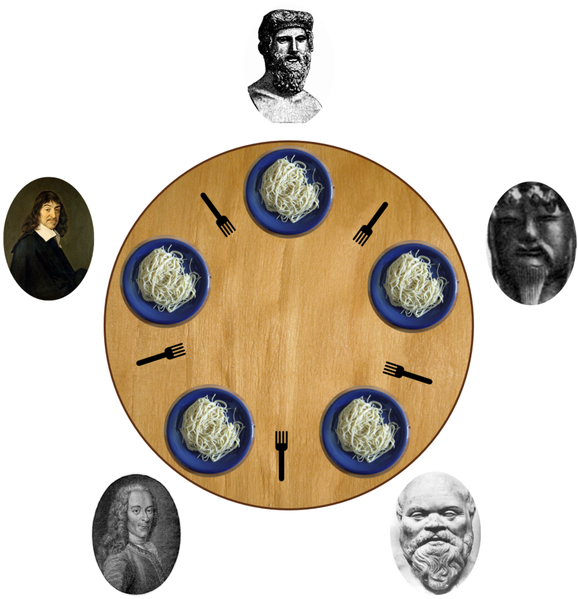 August 6, 2012
CSE 332 Data Abstractions, Summer 2012
52
Deadlock
A deadlock occurs when there are threads T1, …, Tn such that:
For i=1 to n-1, Ti is waiting for at least one resource held by Ti+1
Tn is waiting for a resource held by T1

In other words, there is a cycle of waiting
More formally, a graph of dependencies is cyclic 

Deadlock avoidance in programming amounts to techniques to ensure a cycle can never arise
August 6, 2012
CSE 332 Data Abstractions, Summer 2012
53
Back to Our Example
Options for deadlock-proof transfer:

Make a smaller critical section: transferTo not synchronized
Exposes intermediate state after withdraw before deposit
May be okay, but exposes wrong total amount to bank

Coarsen lock granularity: One lock for all accounts allowing transfers between them
Works, but sacrifices concurrent deposits/withdrawals

Give every bank-account a unique number and alwaysacquire locks in the same order
Entire program should obey this order to avoid cycles
Code acquiring only one lock can ignore the order
August 6, 2012
CSE 332 Data Abstractions, Summer 2012
54
Ordering Locks
class BankAccount {
  …
  private int acctNumber; // must be unique
  void transferTo(int amt, BankAccount a) {
    if(this.acctNumber < a.acctNumber)
       synchronized(this) {
       synchronized(a) {
          this.withdraw(amt);
          a.deposit(amt);
       }}
    else
       synchronized(a) {
       synchronized(this) {
          this.withdraw(amt);
          a.deposit(amt);
       }}
  }
}
August 6, 2012
CSE 332 Data Abstractions, Summer 2012
55
StringBuffer Example
From the Java standard library
class StringBuffer {
  private int count;
  private char[] value;
  …
  synchronized append(StringBuffer sb) {
    int len = sb.length();
    if(this.count + len > this.value.length)
      this.expand(…);
    sb.getChars(0,len,this.value,this.count);
	…}
  synchronized getChars(int x, int, y, 
                        char[] a, int z) {
    "copy this.value[x..y] into a starting at z"
  }
}
August 6, 2012
CSE 332 Data Abstractions, Summer 2012
56
Two Problems
Problem #1: 
Lock for sb not held between calls to sb.length and sb.getChars 
So sb could get longer
Would cause append to throw an ArrayBoundsException

Problem #2: 
Deadlock potential if two threads try to append in opposite directions, identical to the bank-account first example

Not easy to fix both problems without extra copying:
Do not want unique ids on every StringBuffer
Do not want one lock for all StringBuffer objects

Actual Java library: 
Fixed neither (left code as is; changed documentation) 
Up to clients to avoid such situations with their own protocols
August 6, 2012
CSE 332 Data Abstractions, Summer 2012
57
Perspective
Code like account-transfer and string-buffer append are difficult to deal with for deadlock

Easier case: different types of objects 
Can establish and document a fixed order among types
Example: "When moving an item from the hashtable to the work queue, never try to acquire the queue lock while holding the hashtable lock"

Easier case: objects are in an acyclic structure
Can use the data structure to determine a fixed order
Example: "If holding a tree node’s lock, do not acquire other tree nodes’ locks unless they are children"
August 6, 2012
CSE 332 Data Abstractions, Summer 2012
58
We encourage multiple readers…
Improving Literacy: Reader/Writer Locks
August 6, 2012
CSE 332 Data Abstractions, Summer 2012
59
Reading vs. Writing
Recall:
Multiple concurrent reads of same memory: Not a problem
Multiple concurrent writes of same memory: Problem
Multiple concurrent read & write of same memory: Problem

So far:
If concurrent write/write or read/write might occur, use synchronization to ensure one-thread-at-a-time

But this is unnecessarily conservative:
Could still allow multiple simultaneous readers!
Example
Consider a hashtable with one coarse-grained lock
Only one thread can perform operations at a time

But suppose:
There are many simultaneous lookup operations
And insert operations are very rare

Note: Critically important that lookup does not actually mutate shared memory, like a move-to-front list or splay tree operation would
Readers/Writer locks
A new synchronization ADT: the readers/writer lock

A lock’s states fall into three categories:
“not held” 
“held for writing” by one thread 
“held for reading” by one or more threads

Operations:
new: 	make a new lock, initially “not held”
acquire_write: 	block if currently “held for reading” or if “held for 	writing”, else make “held for writing”
release_write: 	make “not held”
acquire_read: 	block if currently “held for writing”, else 	make/keep “held for reading” and increment 	readers count
release_read: 	decrement readers count, if 0, make “not held”
ADT Invariants:

0  writers  1
0  readers
writers ╳ readers==0
Pseudocode Example (not Java)
class Hashtable<K,V> {
  …
  // coarse-grained, one lock for table
  RWLock lk = new RWLock(); 
  V lookup(K key) {
    int bucket = hasher(key);
    lk.acquire_read();
    … read array[bucket] … 
    lk.release_read();
  }
  void insert(K key, V val) {
    int bucket = hasher(key);
    lk.acquire_write();
	  … write array[bucket] … 
    lk.release_write();
  }
}
Readers/Writer Lock Details
A readers/writer lock implementation (which is “not our problem”) usually gives priority to writers:
After a writer blocks, no readers arriving later will get the lock before the writer
Otherwise an insert could starve

Re-entrant (same thread acquires lock multiple times)? 
Mostly an orthogonal issue
But some libraries support upgrading from reader to writer

Why not use readers/writer locks with more fine-grained locking? Like on each bucket?
Not wrong, but likely not worth it due to low contention
In Java
[Note: Not needed in your project/homework]

Java’s synchronized statement does not support readers/writer

Instead, the Java library has
java.util.concurrent.locks.ReentrantReadWriteLock 

Details:
Implementation is different
methods readLock and writeLock return objects that themselves have lock and unlock methods
Does not have writer priority or reader-to-writer upgrading
If you want to use them, be sure to read the documentation
The natural successor to shampoo variables
Condition Variables
August 6, 2012
CSE 332 Data Abstractions, Summer 2012
66
Motivating Condition Variables
buffer
producer(s)
enqueue
f
e
d
c
consumer(s)
dequeue
back
front
To motivate condition variables, consider the canonical example of a bounded buffer for sharing work among threads

Bounded buffer: A queue with a fixed size
Only slightly simpler if unbounded, core need still arises

For sharing work – think an assembly line: 
Producer thread(s) do some work and enqueue result objects
Consumer thread(s) dequeue objects and do next stage
Must synchronize access to the queue
First Attempt
class Buffer<E> {
  E[] array = (E[])new Object[SIZE];
  … // front, back fields, isEmpty, isFull methods
  synchronized void enqueue(E elt) {
    if(isFull())
      ???
    else 
      … add to array and adjust back …
  }
  synchronized E dequeue()
    if(isEmpty())
      ???
    else
      … take from array and adjust front …
  }
}
Waiting
enqueue to a full buffer should not raise an exception but should wait until there is room

dequeue from an empty buffer should not raise an exception but should wait until there is data

One bad approach is to spin-wait (wasted work and keep grabbing lock)
void enqueue(E elt) {
  while(true) {
    synchronized(this) {
      if(isFull()) continue;
      … add to array and adjust back …
      return;
}}}
// dequeue similar
What we Want
Better would be for a thread to simply wait until it can proceed 
It should not spin/process continuously
Instead, it should be notified when it should try again
In the meantime, let other threads run

Like locks, not something you can implement on your own
Language or library gives it to you, typically implemented with operating-system support

An ADT that supports this: condition variable
Informs waiter(s) when the condition that causes it/them to wait has varied

Terminology not completely standard; will mostly stick with Java
Java Approach: Not Quite Right
class Buffer<E> {
  … 
  synchronized void enqueue(E elt) {
    if(isFull())
      this.wait(); // releases lock and waits
    add to array and adjust back
    if(buffer was empty)
      this.notify(); // wake somebody up
  }
  synchronized E dequeue() {
    if(isEmpty())
      this.wait(); // releases lock and waits
    take from array and adjust front
    if(buffer was full)
      this.notify(); // wake somebody up
  }
}
Key Ideas You Should Know
Java is a bit weird: 
Every object “is” a condition variable (also a lock)
Other languages/libraries often make them separate

wait: 
“Register” running thread as interested in being woken up
Then atomically: release the lock and block
When execution resumes, thread again holds the lock

notify:
Pick one waiting thread and wake it up
No guarantee woken up thread runs next, just that it is no longer blocked on the condition, now waiting for the lock
If no thread is waiting, then do nothing
The Bug in the Earlier Code
synchronized void enqueue(E elt){ 
  if(isFull())
    this.wait(); 
  add to array and adjust back
  …
}
Between the time a thread is notified and it re-acquires the lock, the condition can become false again!
Thread 1 (enqueue)
Thread 2 (dequeue)
Thread 3 (enqueue)
if(isFull())
  this.wait(); 




add to array
take from array
if(was full)   
   this.notify();
make full again
Time
Bug Fix
synchronized void enqueue(E elt) {
  while(isFull())
    this.wait();
  …
}
synchronized E dequeue() {
  while(isEmpty())
    this.wait();
  …
}
Guideline: Always re-check the condition after re-	gaining the lock
For obscure (!!) reasons, Java is technically allowed to notify a thread spuriously (i.e., for no reason and without actually making a call to notify)
Another Bug
If multiple threads are waiting, we wake up only one
Sure only one can do work now, but we cannot forget the others!
Thread 1 (enqueue)
Thread 3 (dequeues)
Thread 2 (enqueue)
while(isFull())
  this.wait(); 






…
while(isFull())
  this.wait(); 






…
// dequeue #1
if(buffer was full)
  this.notify(); 

// dequeue #2
if(buffer was full)
  this.notify();
Time
Bug Fix
synchronized void enqueue(E elt) {
  …
  if(buffer was empty)
    this.notifyAll(); // wake everybody up
}
synchronized E dequeue() {
  …
  if(buffer was full)
    this.notifyAll(); // wake everybody up
}
notifyAll wakes up all current waiters on the condition variable

Guideline: If in any doubt, use notifyAll 
Wasteful waking is much better than never waking up(because you already need to re-check condition)

So why does notify exist? Well, it is faster when correct…
Alternate Approach
An alternative is to call notify (not notifyAll) on every enqueue / dequeue, not just when the buffer was empty / full
Easy: just remove the if statement

Alas, makes our code subtly wrong since it is technically possible that both an enqueue and a dequeue are both waiting.

Works fine if buffer is unbounded (linked list) because then only dequeuers will ever wait
Alternate Approach Fixed
An alternate approach works if the enqueuers anddequeuers wait on different condition variables
But for mutual exclusion both condition variables must be associated with the same lock

Java’s “everything is a lock / condition variable” does not support this: each condition variable is associated with itself

Instead, Java has classes in java.util.concurrent.locks for when you want multiple conditions with one lock
class ReentrantLock has a method newCondition that returns a new Condition object associate with the lock
See the documentation if curious
Final Comments on Condition Variable
notify/notifyAll often called signal/broadcast or pulse/pulseAll

Condition variables are subtle and harder to use than locks

But when you need them, you need them 
Spinning and other workarounds do not work well

Fortunately, like most things you see in a data-structures course, the common use-cases are provided in libraries written by experts and have been thoroughly vetted
Example:  java.util.concurrent.ArrayBlockingQueue<E>All condition variables hidden; just call put and take
Concurrency Summary
Access to shared resources introduces new kinds of bugs
Data races
Critical sections too small
Critical sections use wrong locks
Deadlocks

Requires synchronization
Locks for mutual exclusion (common, various flavors)
Condition variables for signaling others (less common) 

Guidelines for correct use help avoid common pitfalls

Not always clear shared-memory is worth the pain
But other models not a panacea (e.g., message passing)